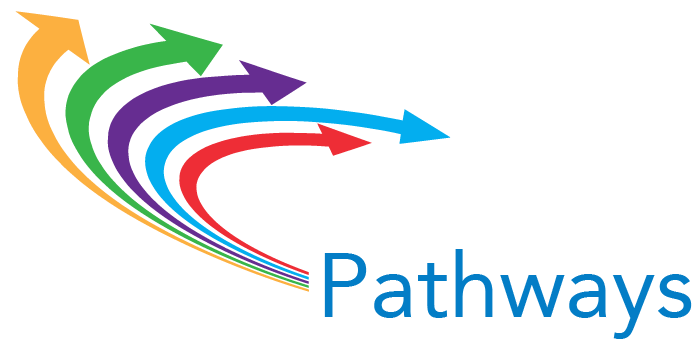 Building Broad and Meaningful Engagement
Guiding Questions
What makes Pathways work so important & so difficult?
What are the most common barriers to effective implementation, and what approaches to engagement  (skills, habits and practices) can help overcome these challenges?
What have we learned about the traits and practices of healthy team members and enlightened leaders?
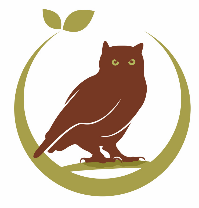 What Makes Pathways Work So Hard?It’s about leadership, not management
Change management is a set of basic tools or structures intended organize & coordinate implementation of a discrete innovation

Change leadership concerns the driving forces, vision & processes, culture-building that fuel large-scale transformation 
Source: Kotter, J. 2011
3
Moving Beyond “Buy-In”
Lack of resistance is not the same as acceptance, and even acceptance isn’t enough for enduring change

Faculty and “frontline staff” co-ownership is the key to a healthy culture for innovation

Passive noncompliance can present greater risks than active resistance
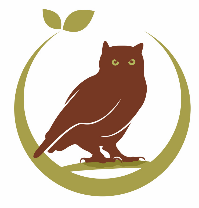 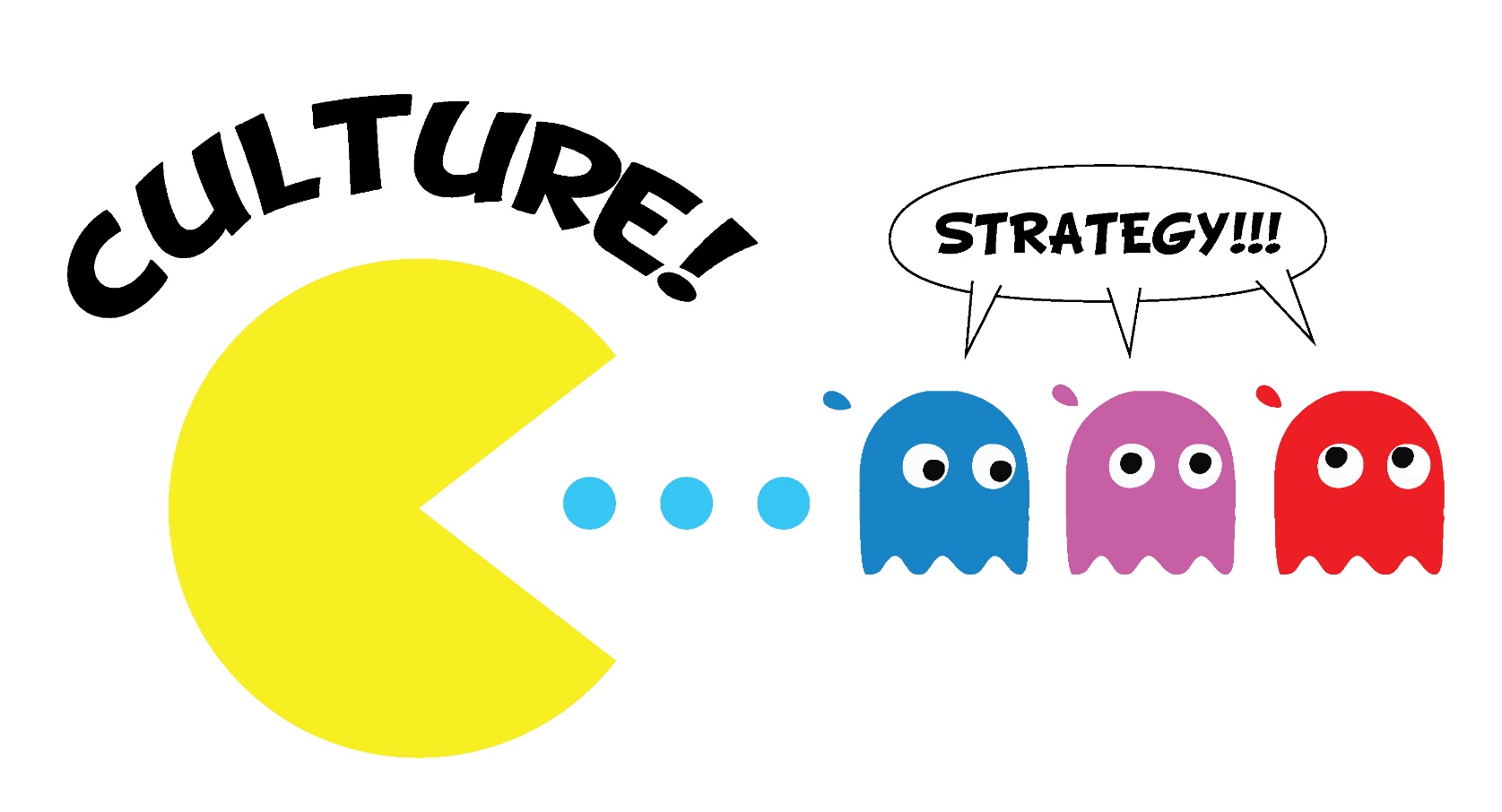 So just change the culture!Right?!
5
Focus on Climate to Influence Culture
Culture
Values, beliefs, myths, traditions, and norms that shape experience and behavior
Difficult to quantify and overwhelming to consider 
Still a go-to concept in change management for many
Climate
Perceptions, expectations, and conditions shape the way people understand their work and each other
More easily assessed and influenced
A focus on climate provides a foothold and is the path to culture building
6
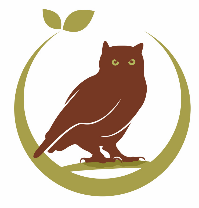 Examples of What We’ve Seen
Barrier
Strategy
Misaligned Leadership
Assess leadership messaging and align internally first
Lack of Authenticity
Practice the three tenets of meaningful engagement
Connect the dots between change initiatives
Initiative Fatigue
Create opportunities for collaborative design
Resistance to Mandates
Understand sources of resistance; find or create new win-wins
Fear of Change
Make communication continuous, skillful and respectful
Ineffective Communication
Consider disciplinary expectations relative to institutional incentives
Incentive Gaps
Getting Real About the Work
No easy answers and no shortcuts 

 Not about eliminating resistance but creating spaces for success

Accept that it is not one-off work – it’s ongoing
Plan for engagement as carefully as you plan for technical work